Patrick Berggold
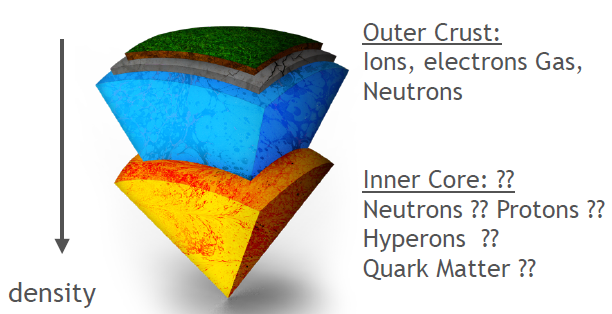 Motivation
For calculating the mass of neutron stars         The Equation of State (EoS, e.g. P vs. ρ)

Inner layers and core are unknown         Many interactions are possible
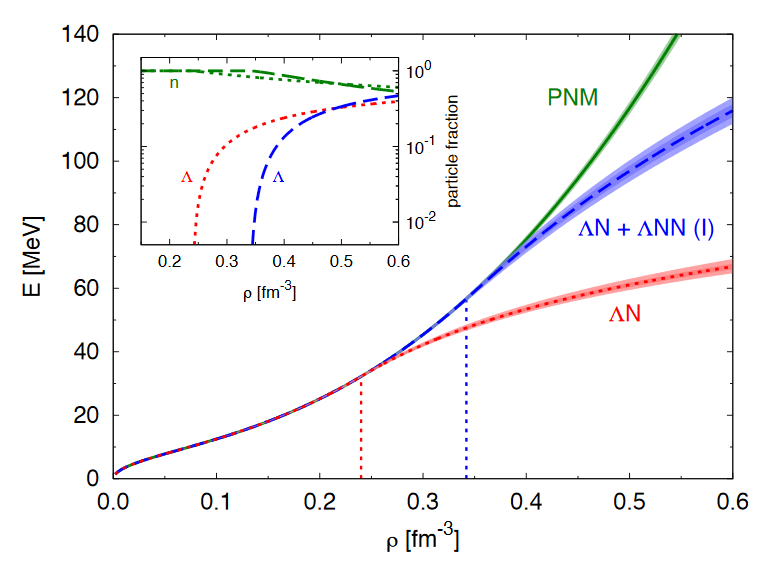 ρ0                  2ρ0                  3ρ0
2
Phys.Rev.Lett. 114 (2015) no.9, 092301
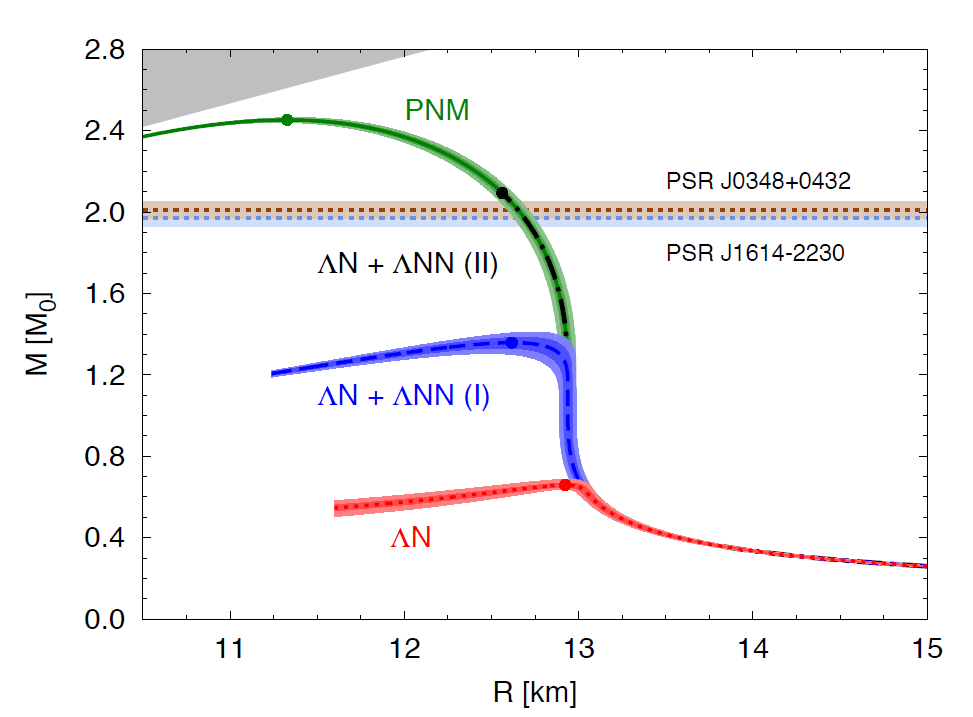 Phys.Rev.Lett. 114 (2015) no.9, 092301
3
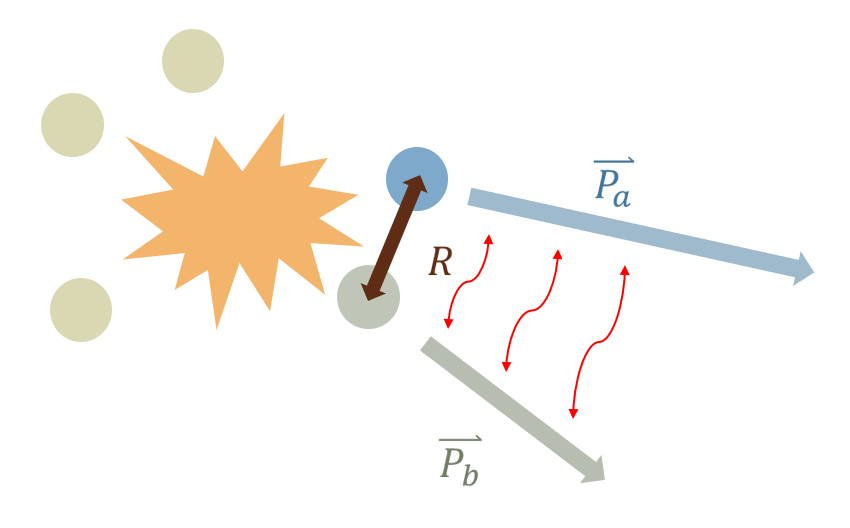 Λ
Source size:
≈1 fm in pp, corresponds to range of stronginteraction
Interactions:
Strong interaction
Coulomb
Quantum statistics
p
arXiv:1805.12455 
(Run 1)
4
pΛ potential analysis
pΛ potential variations
       pΛ correlation function, pp 7 TeV:
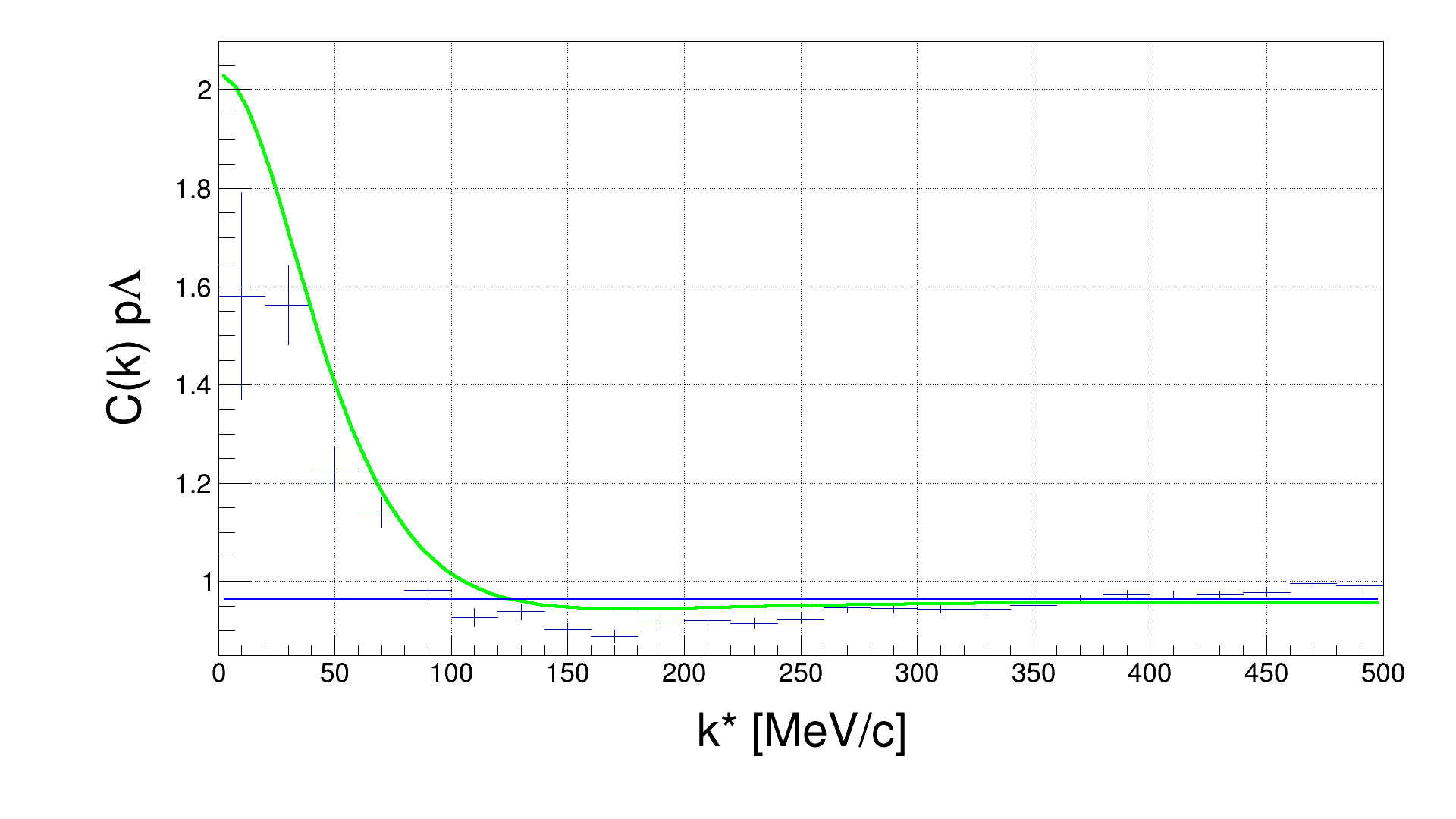 6
pΛ potential variations
       pΛ correlation function:
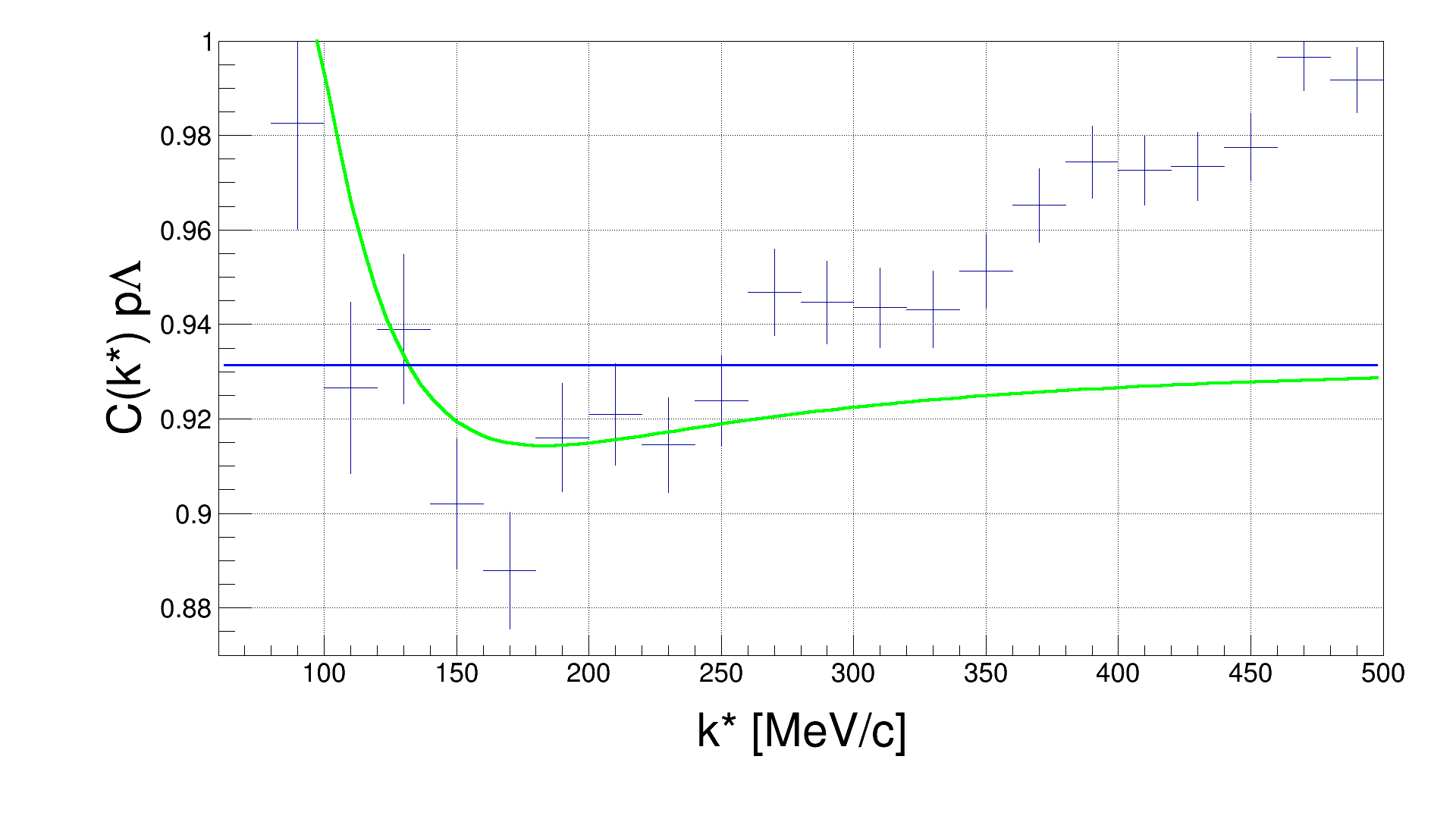 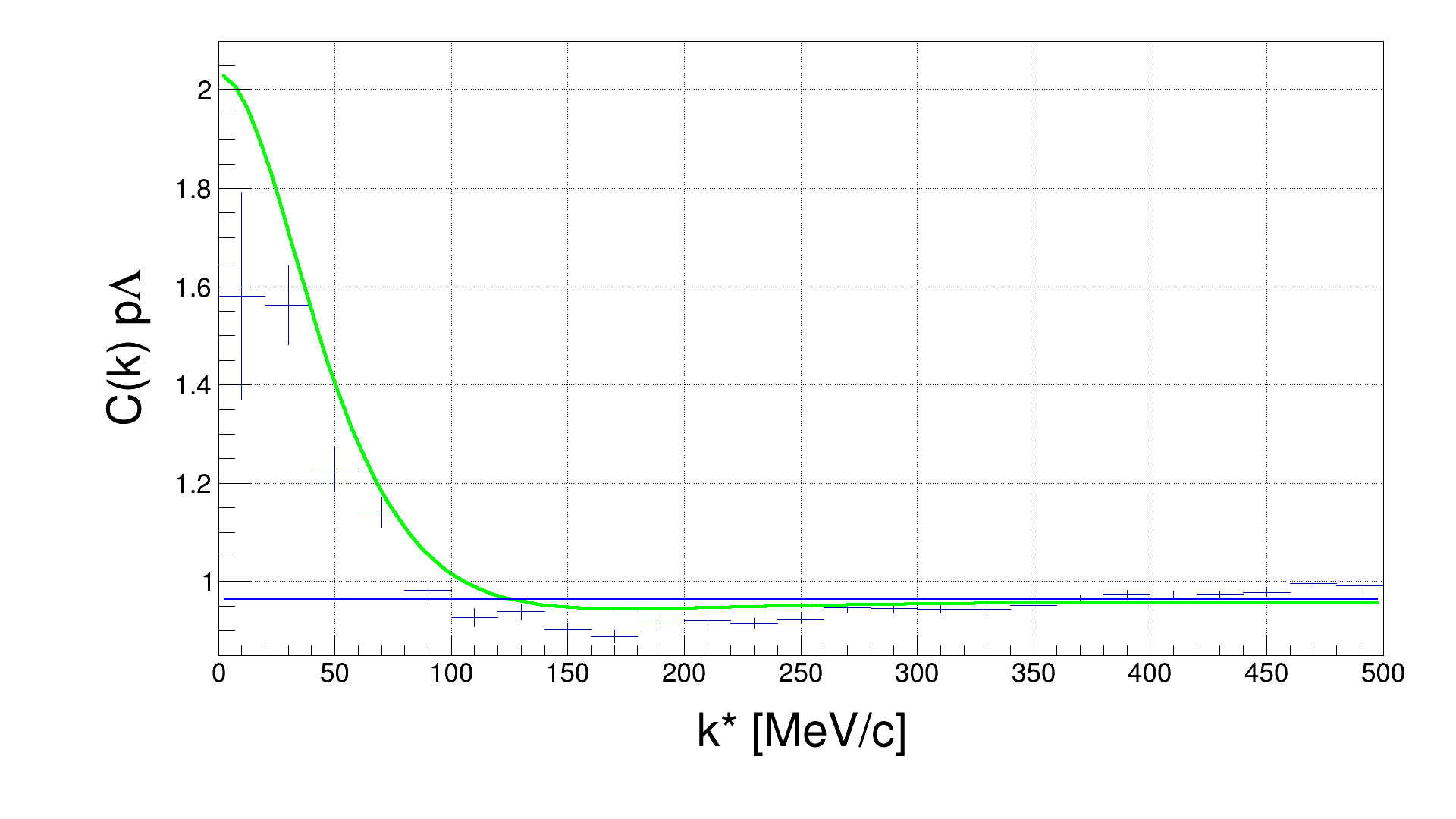 No linear slope, no dip!
7
pΛ potential variations
       pΛ correlation function:
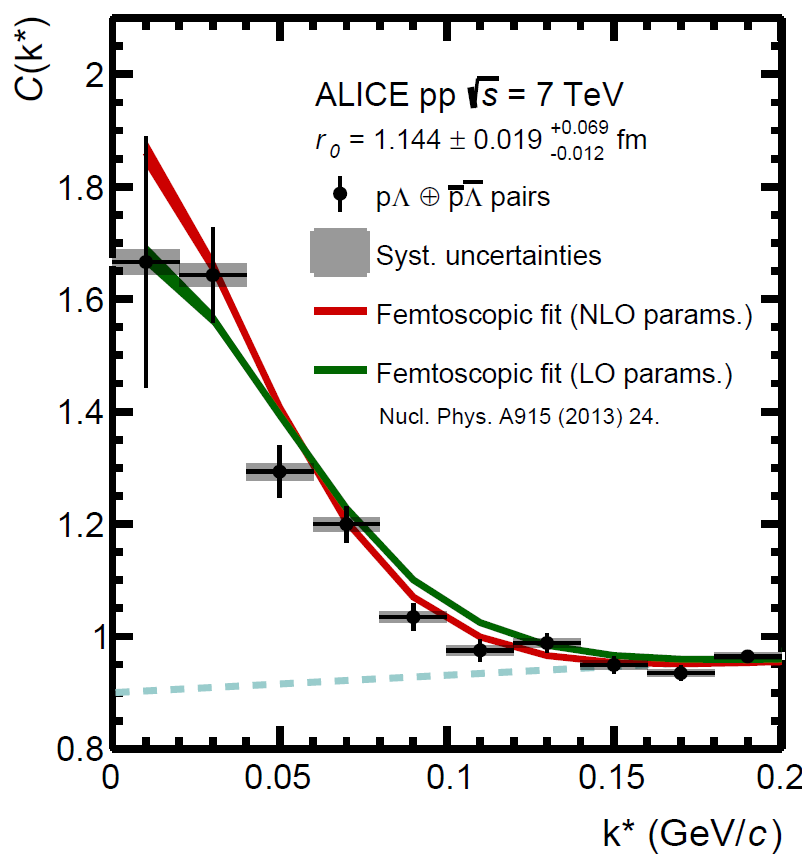 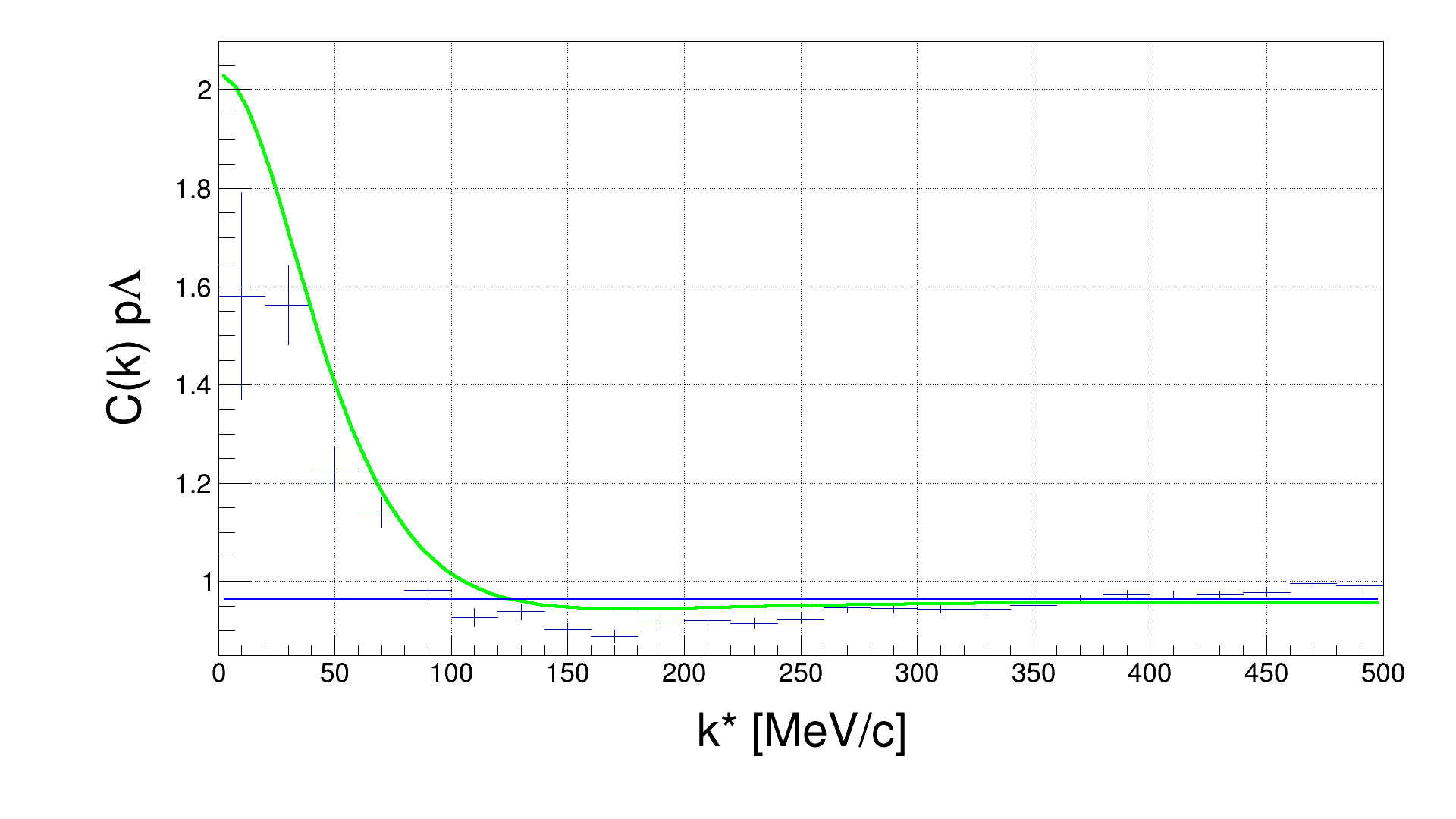 arXiv:1805.12455 (Run 1)
No linear slope, no dip!
8
pΛ potential variations
       pΛ correlation function:
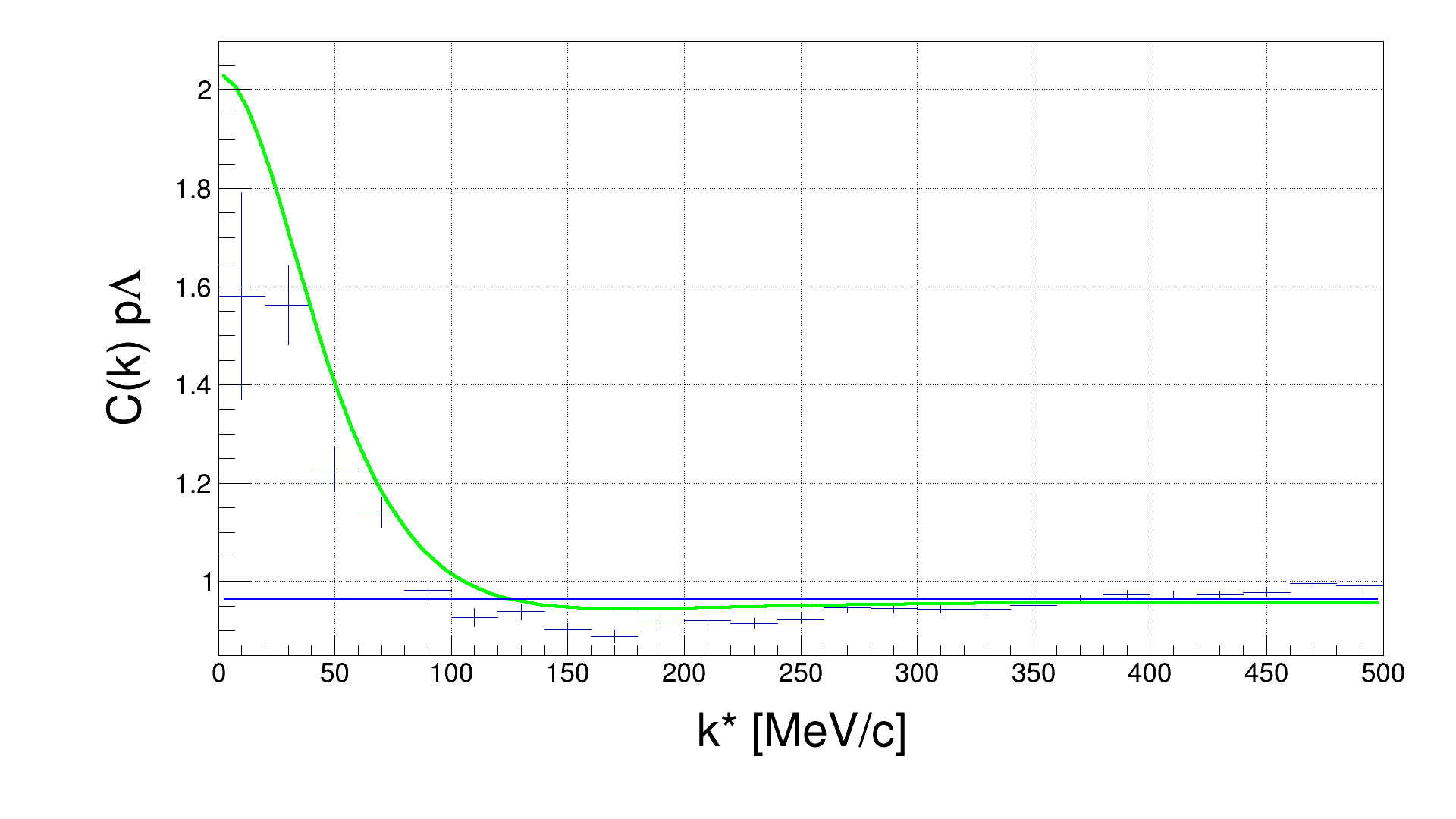 No linear slope, no dip!
9
pΛ potential variations
The Usmani potential (pΛ interaction-scattering experiments):
Spin-interactionand OPE
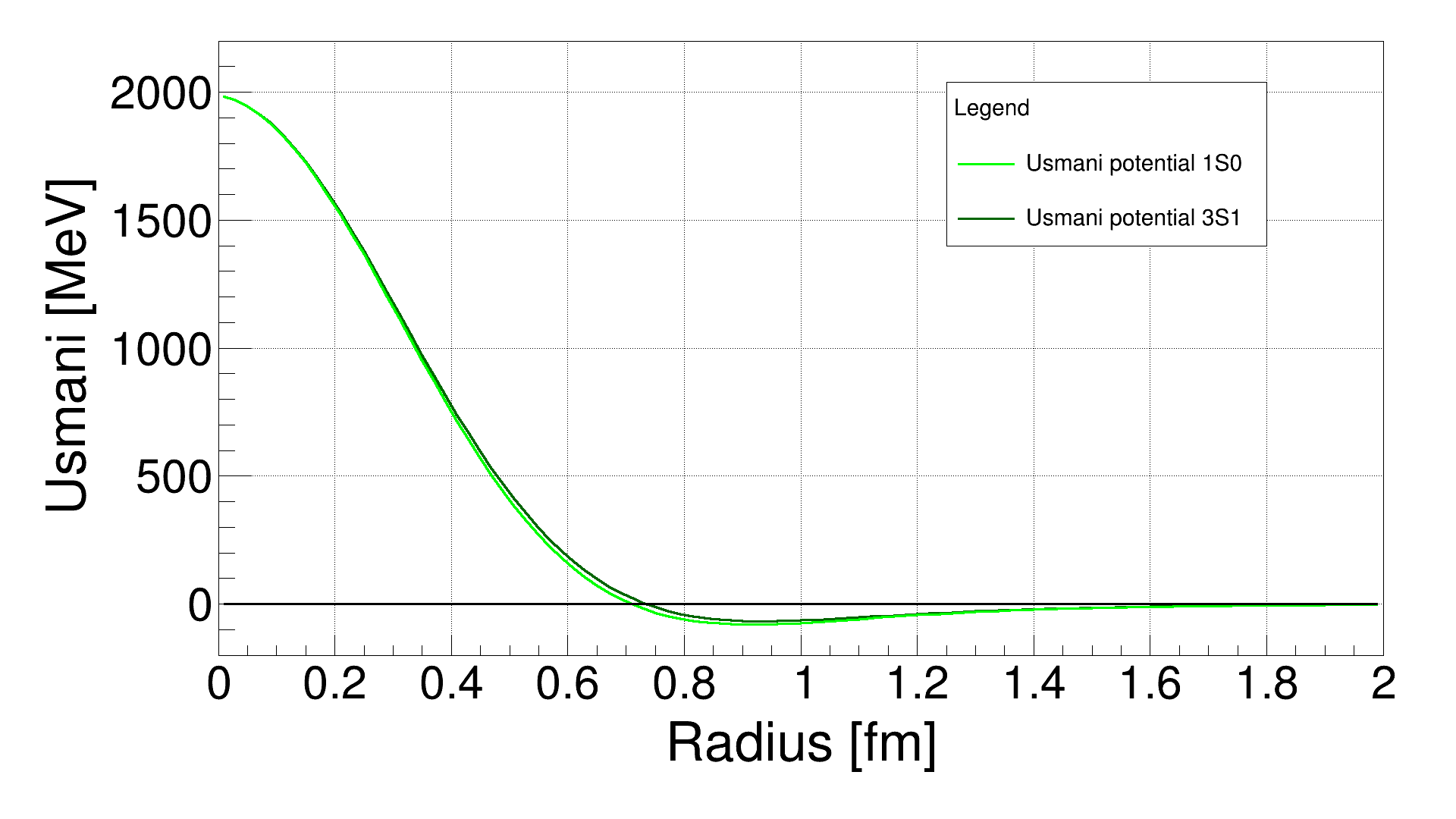 Phys.Rev. C31 (1985) 1400-1411
10
pΛ potential variations

Task:
      The fit has a different shape than the data

       Is this an effect of the repulsive core?
11
pΛ potential variations

Task:
      The fit has a different shape than the data

       Is this an effect of the repulsive core?
Identification of the Usmani potential through its scattering parameters:
12
pΛ potential variations

Task:
      The fit has a different shape than the data

       Is this an effect of the repulsive core?
Identification of the Usmani potential through its scattering parameters:
Keep these scatteringparameters similar!
Vary these potential parameters!
13
pΛ potential variations
The best result:
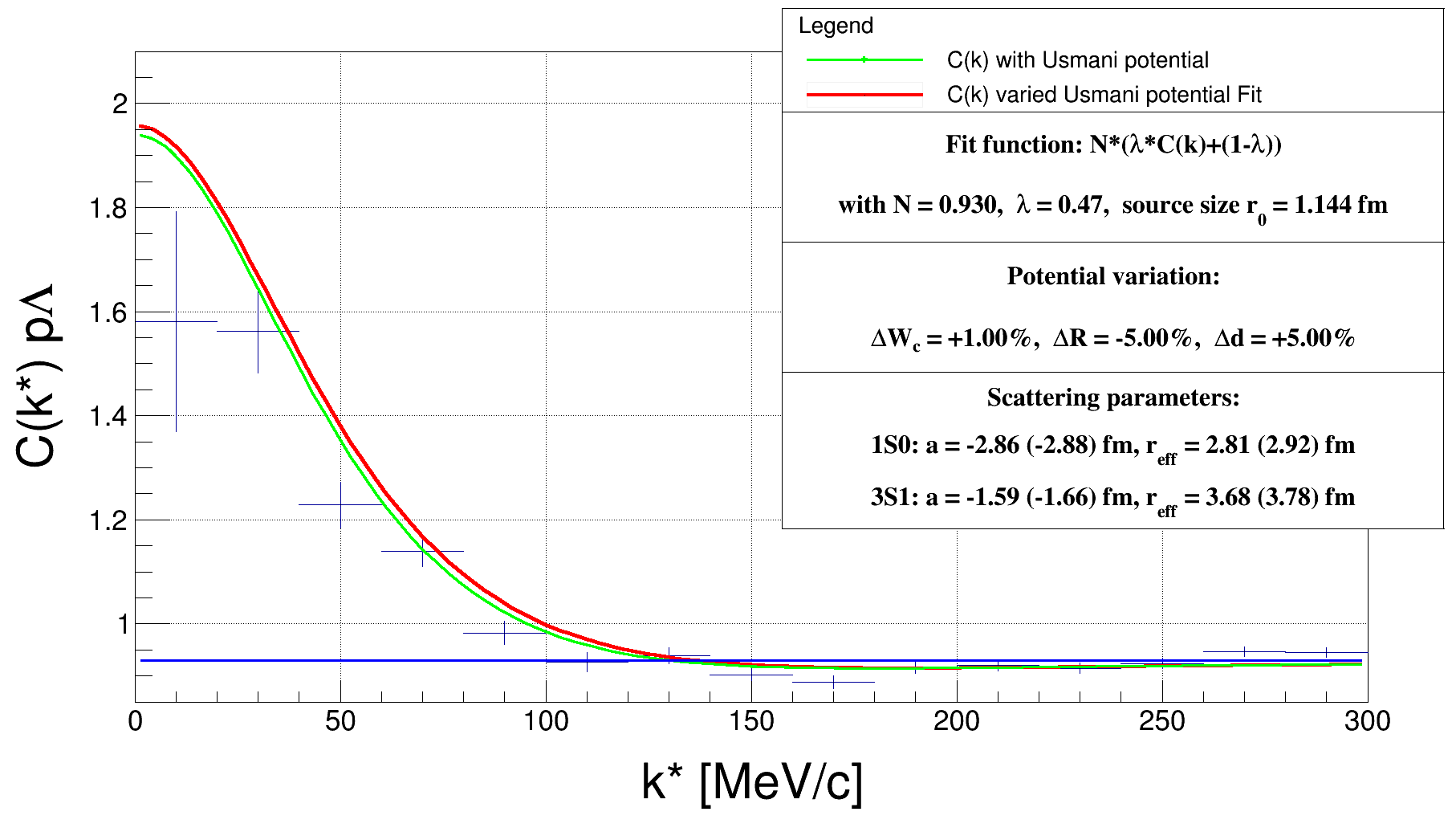 14
pΛ potential variations
The best result:
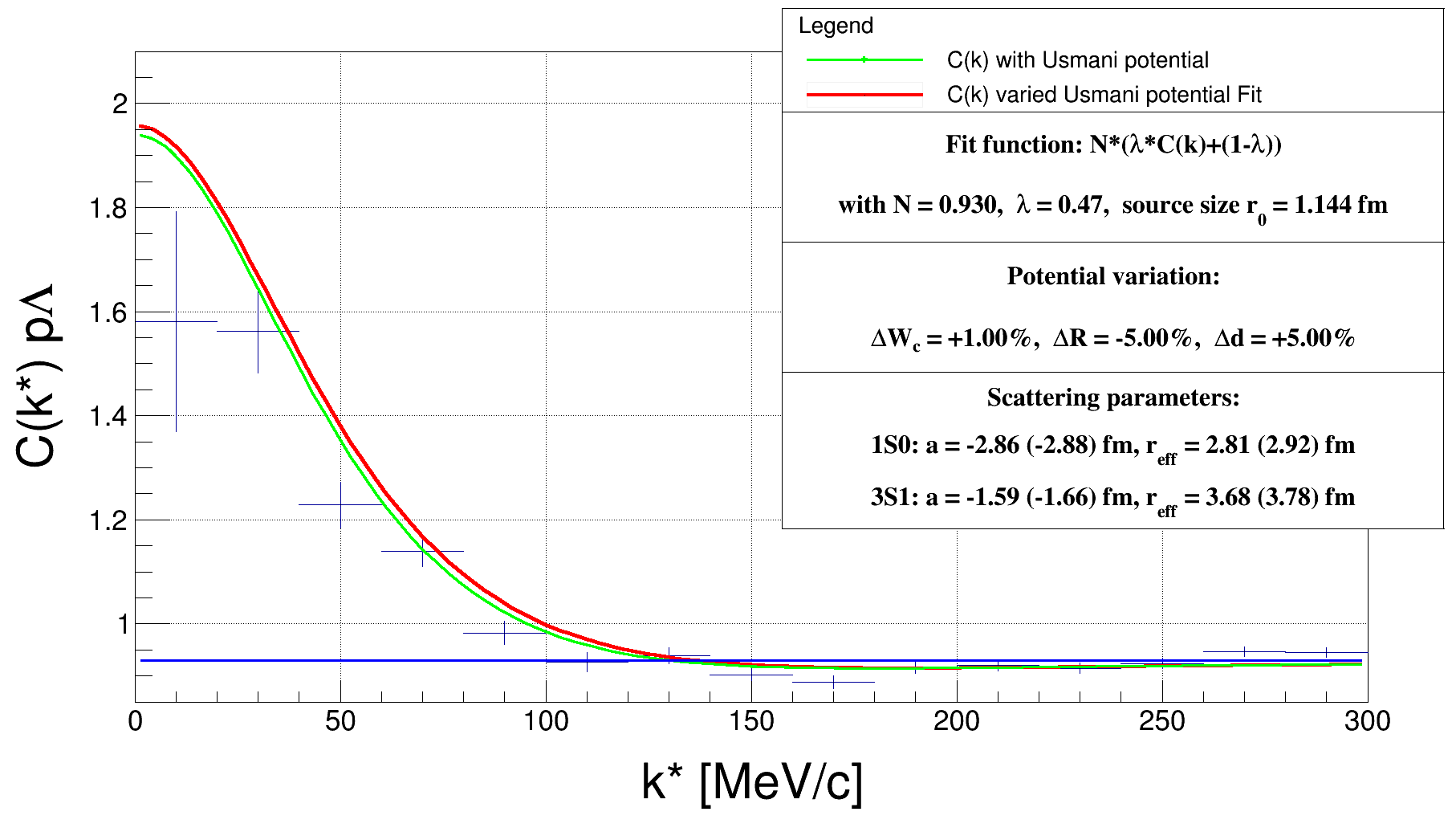 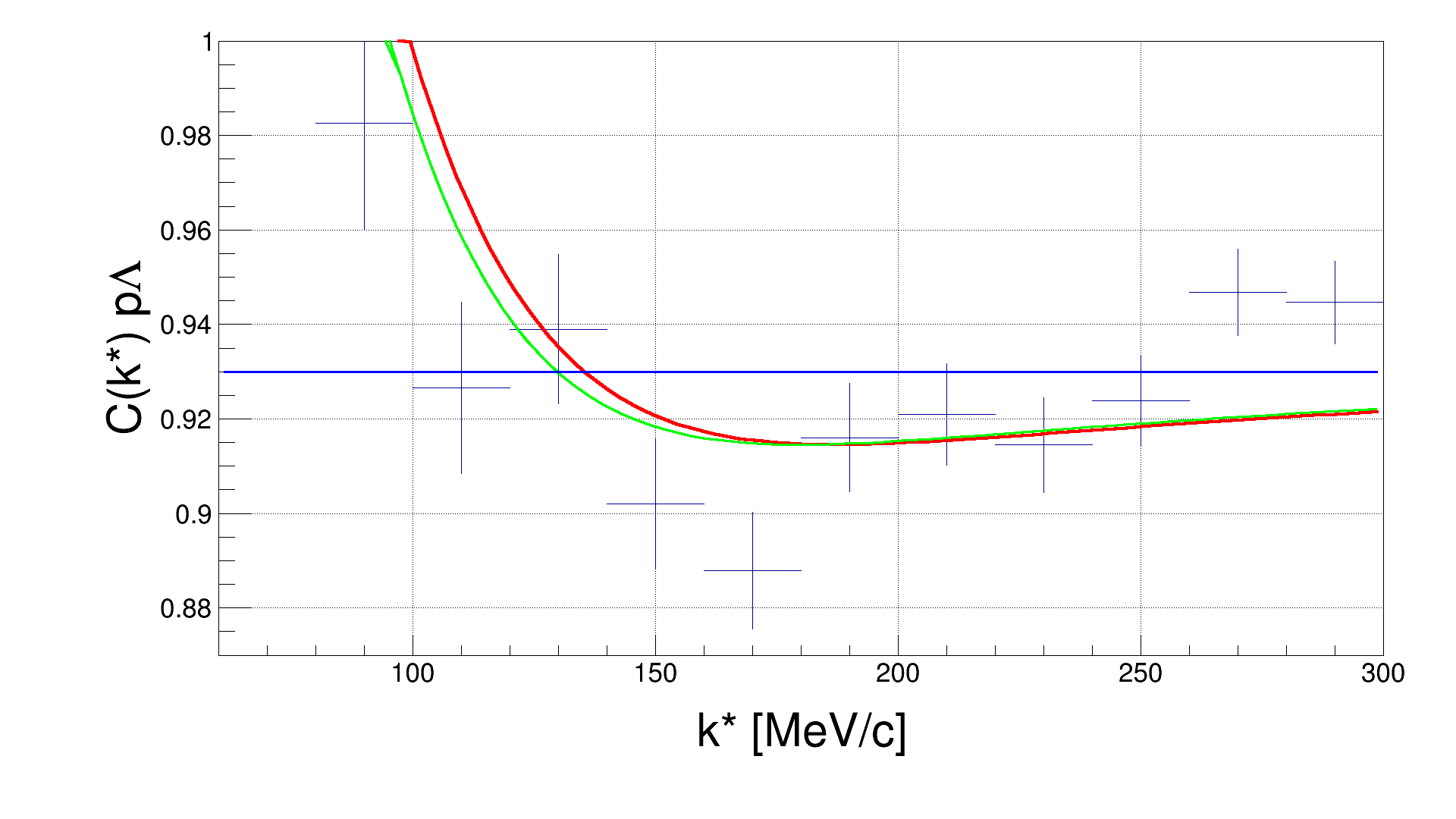 15
pΛ potential variations
Fit with maximum freedom:
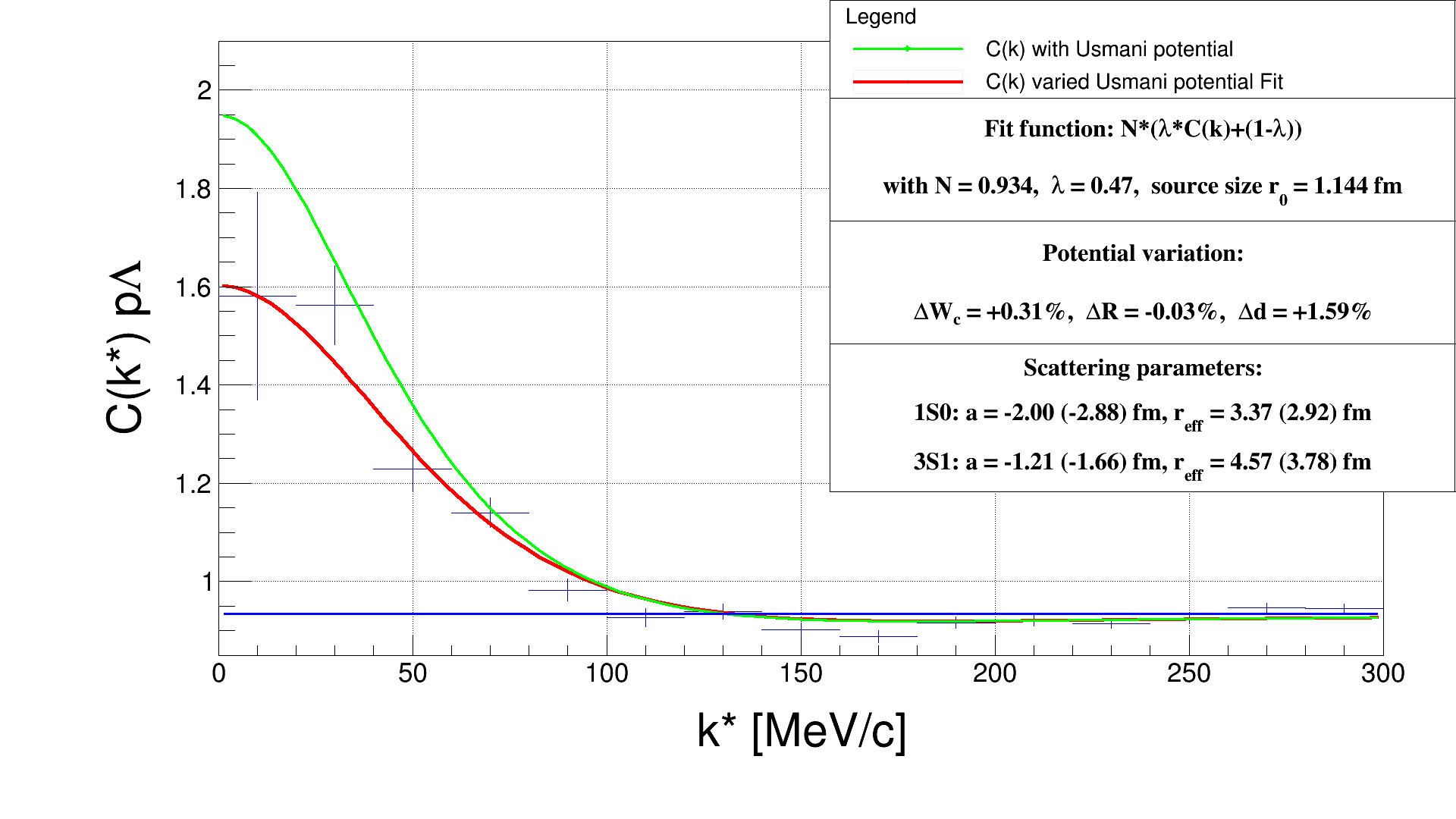 16
pΛ potential variations
Fit with maximum freedom:
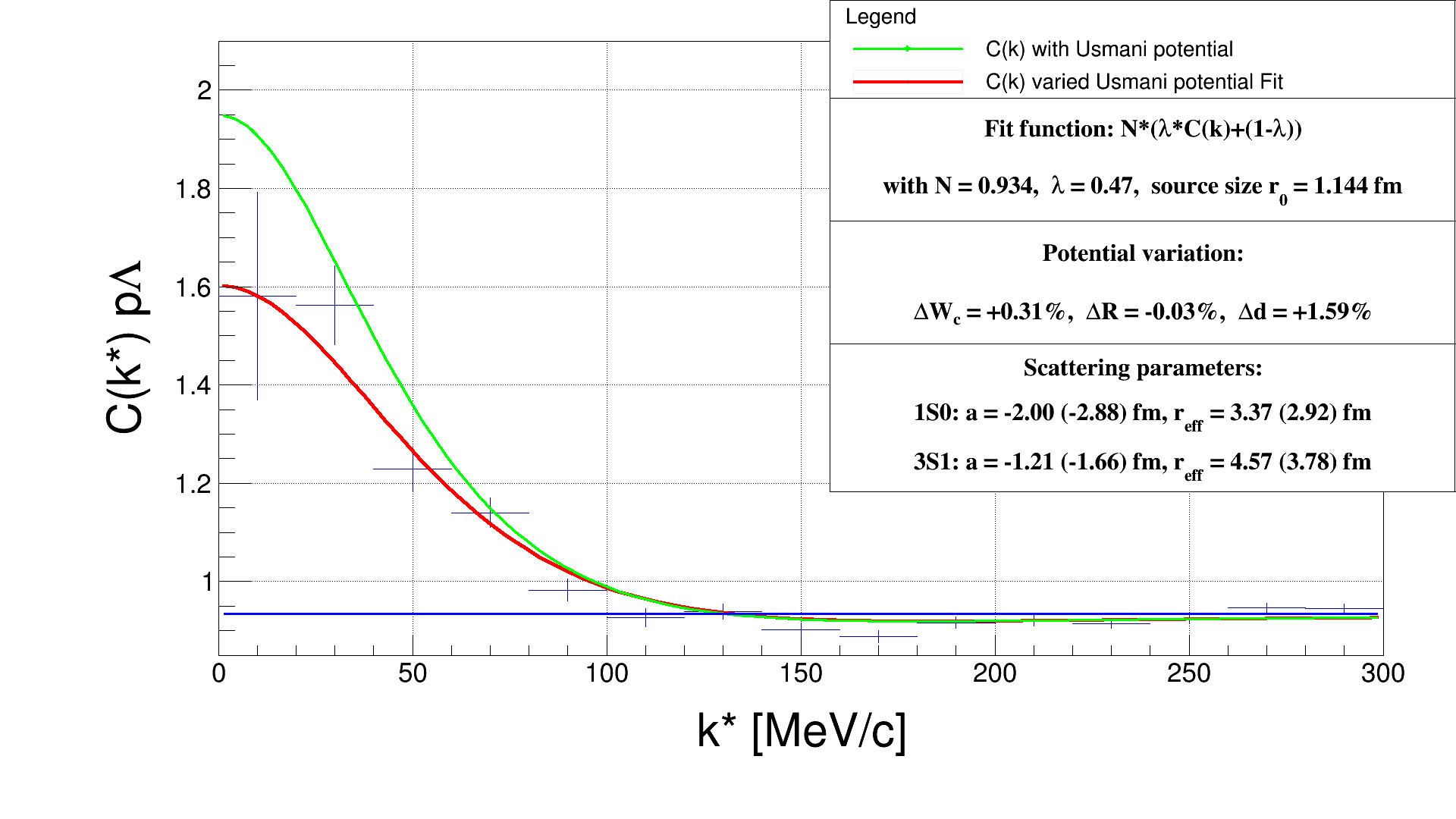 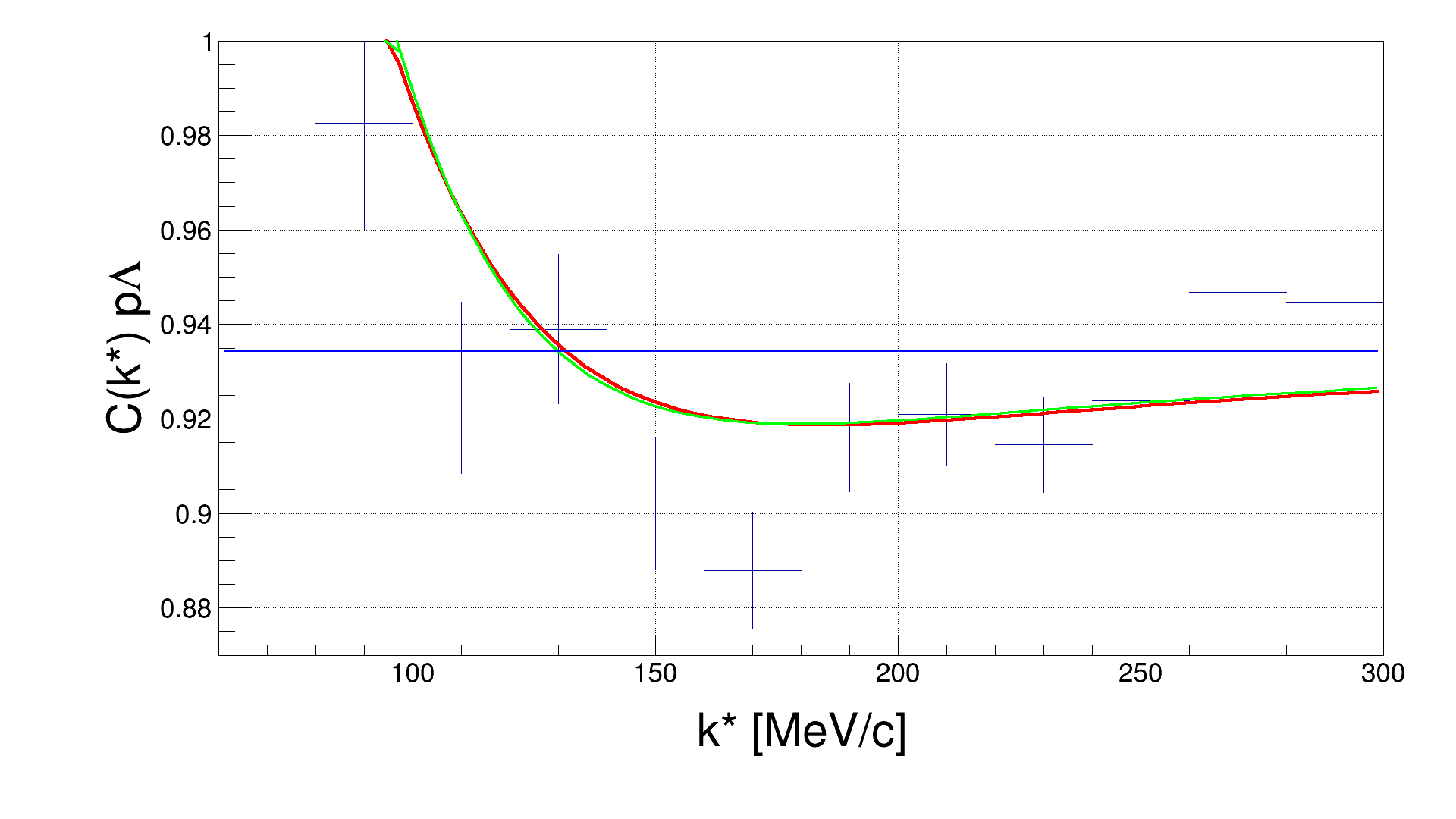 17
pΛ potential variations
Fit with maximum freedom:
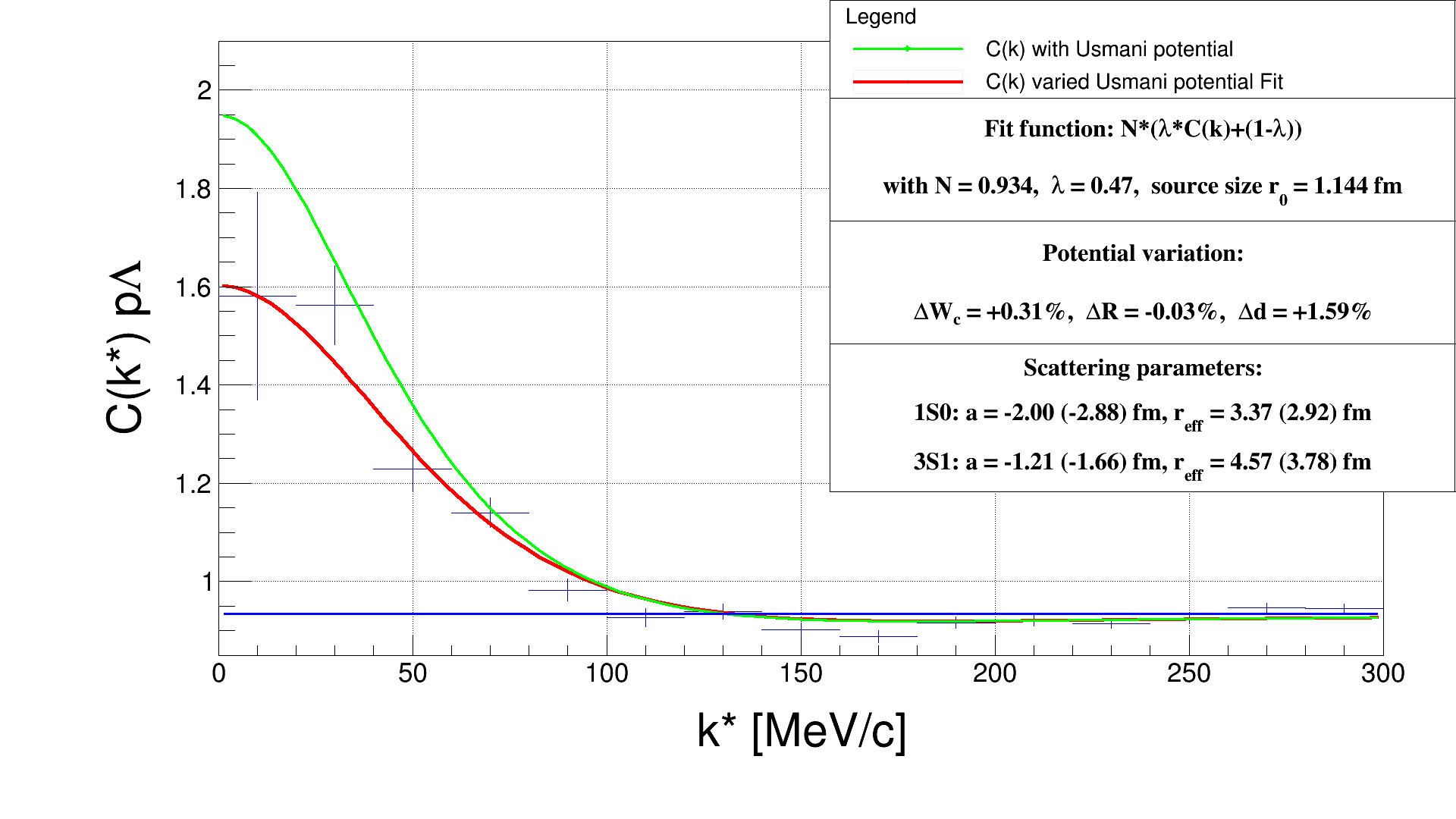 18
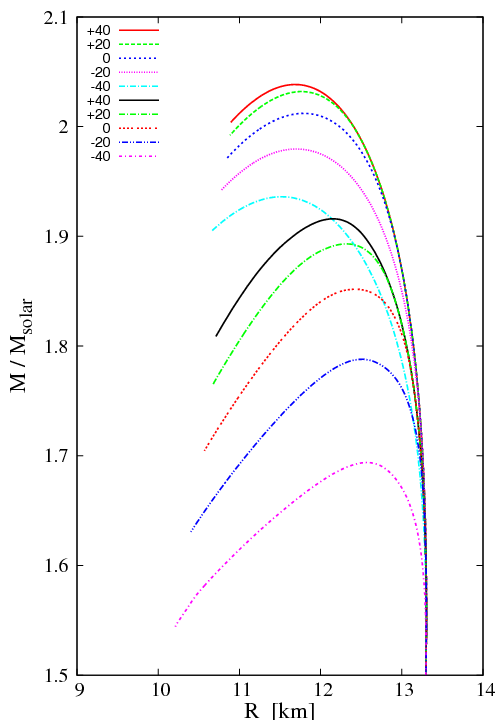 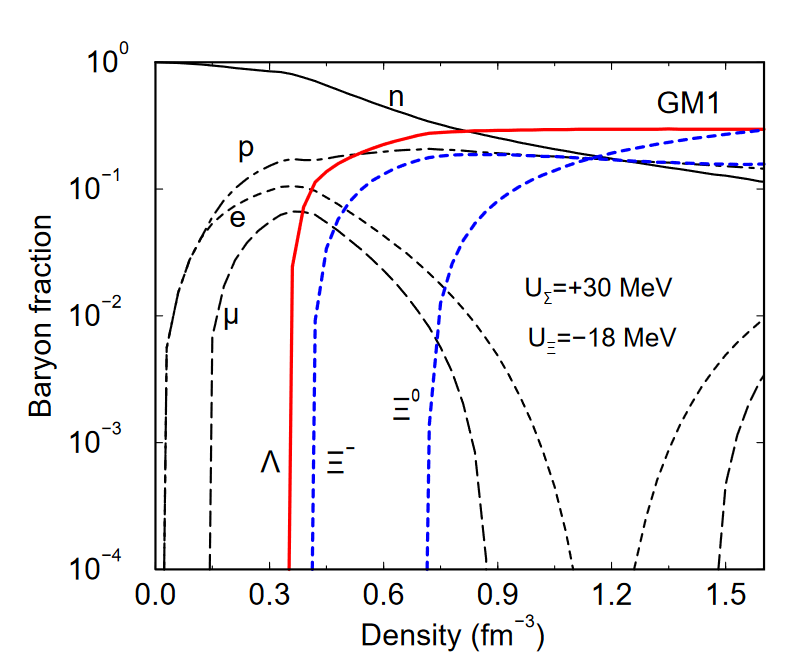 ρ0   2ρ0   3ρ0   4ρ0 …..
Weissenborn, Chatterjee , Schaﬀner-Bielich,
NPA 881 (2012)
J. Schaﬀner-Bielich, NPA 804 (2008)
20
21
22
pPb – collisions from preliminaries:
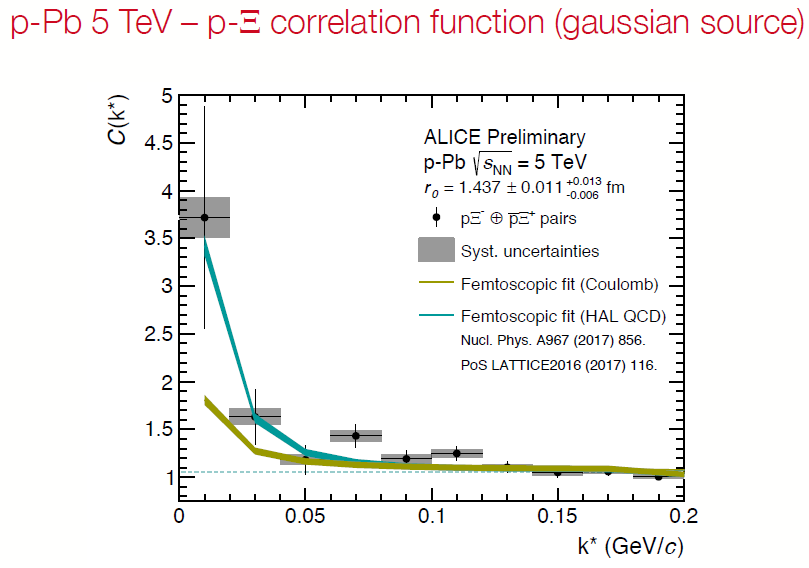 Observation of attractive strong interaction
23
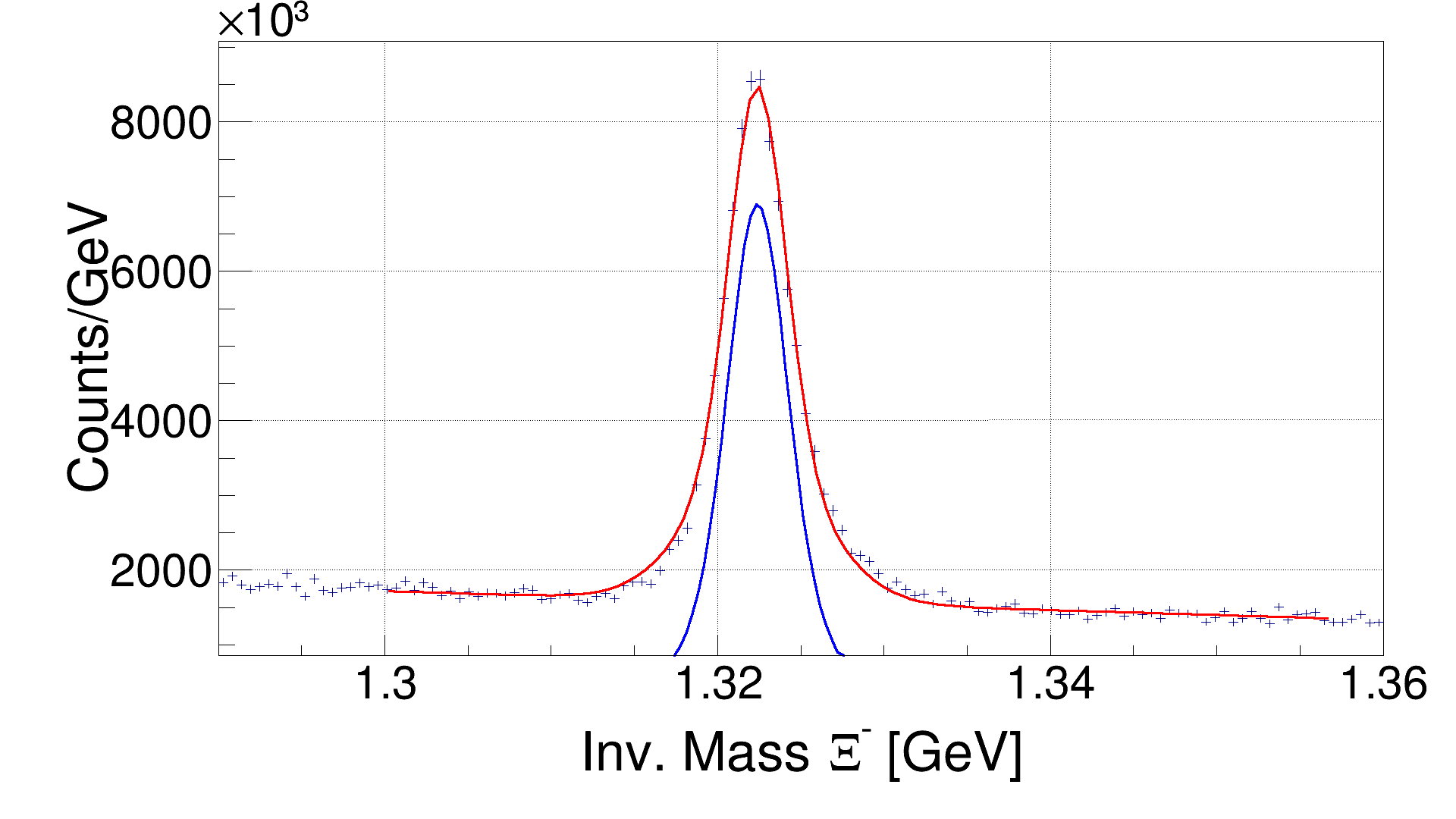 Background
+ signal
Signal
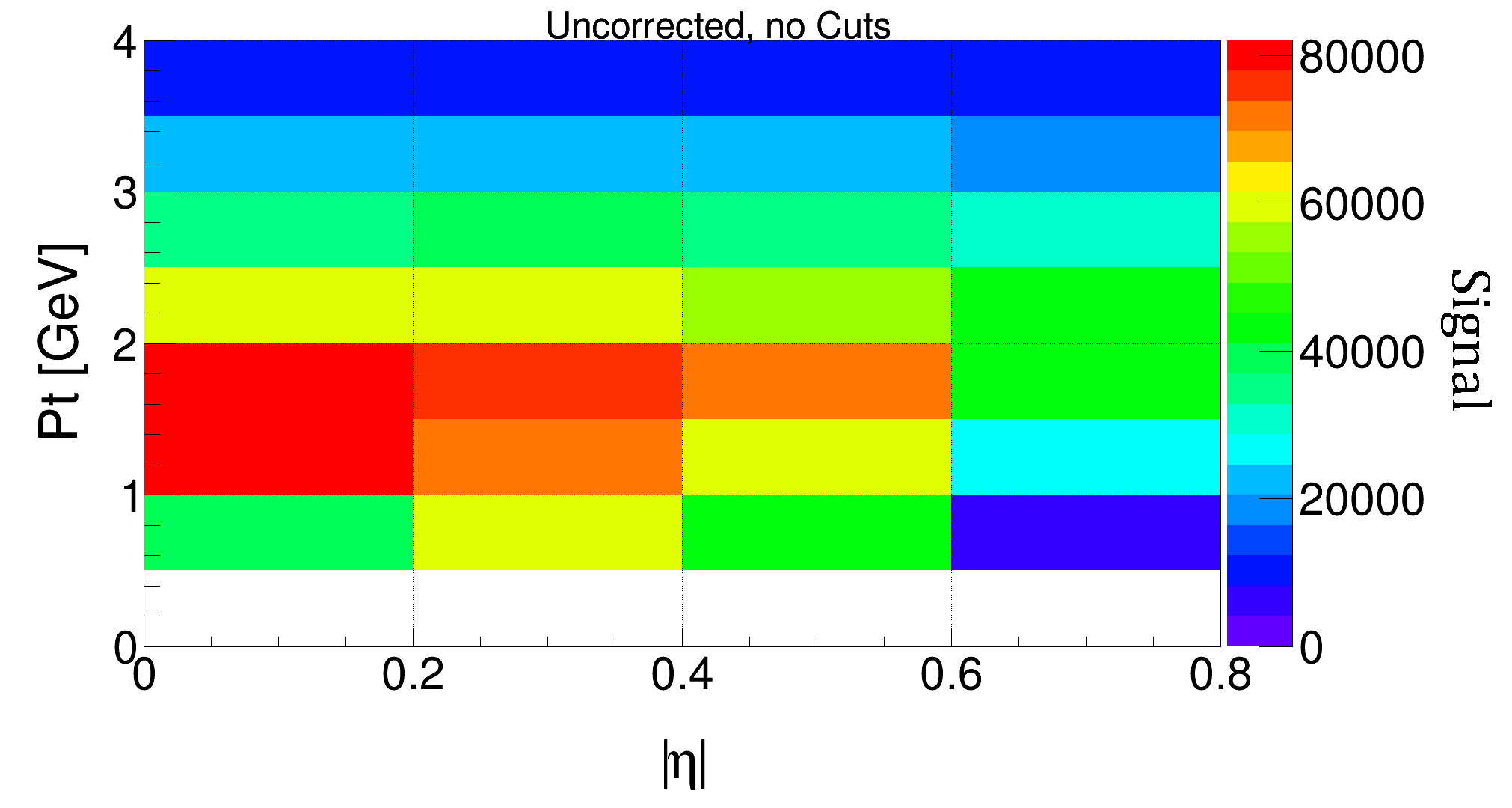 Obtain the signal through one fit
Generate the uncorrected spectra
60% of the signal are lost due
to track selection cuts!
24
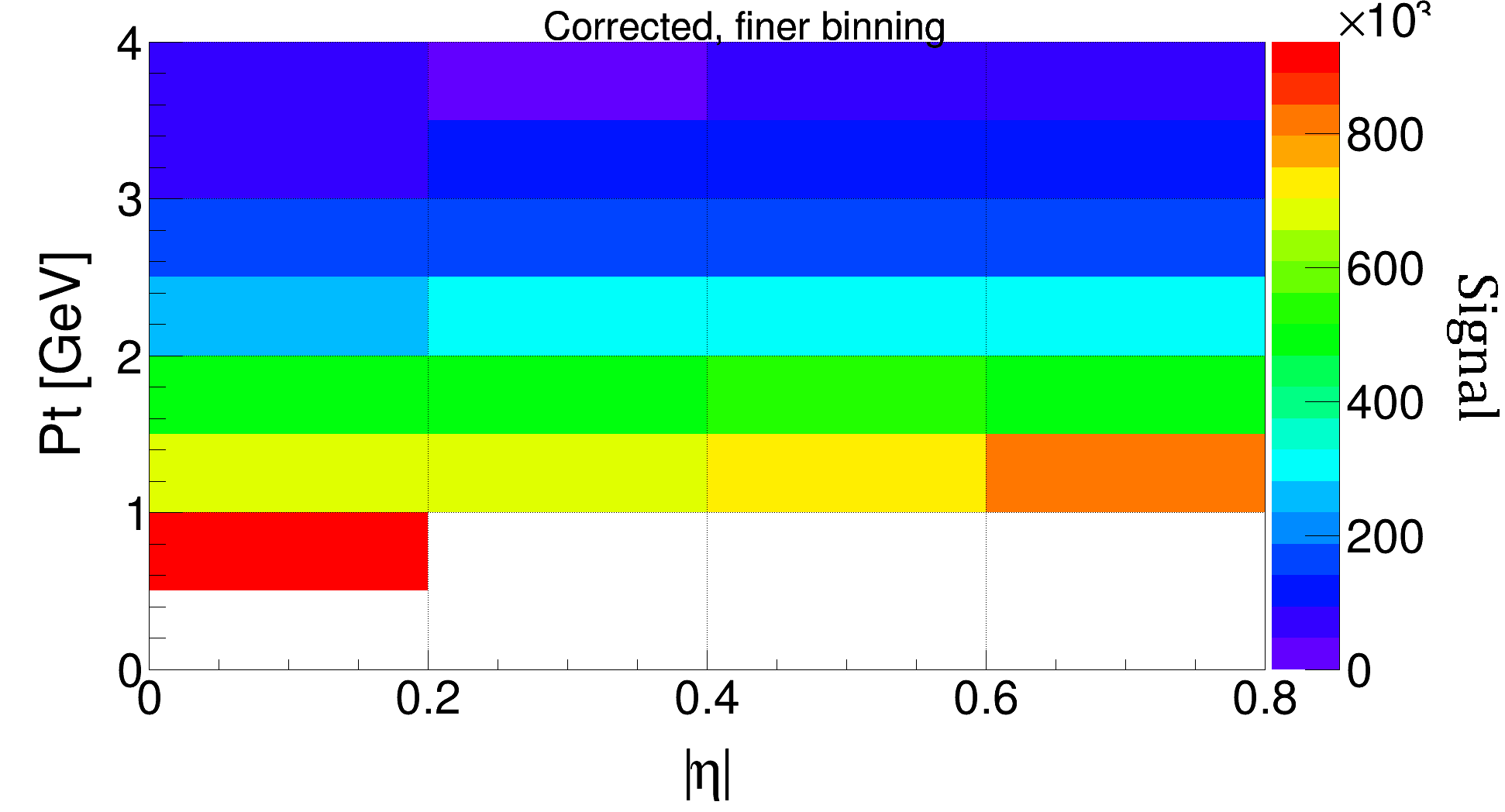 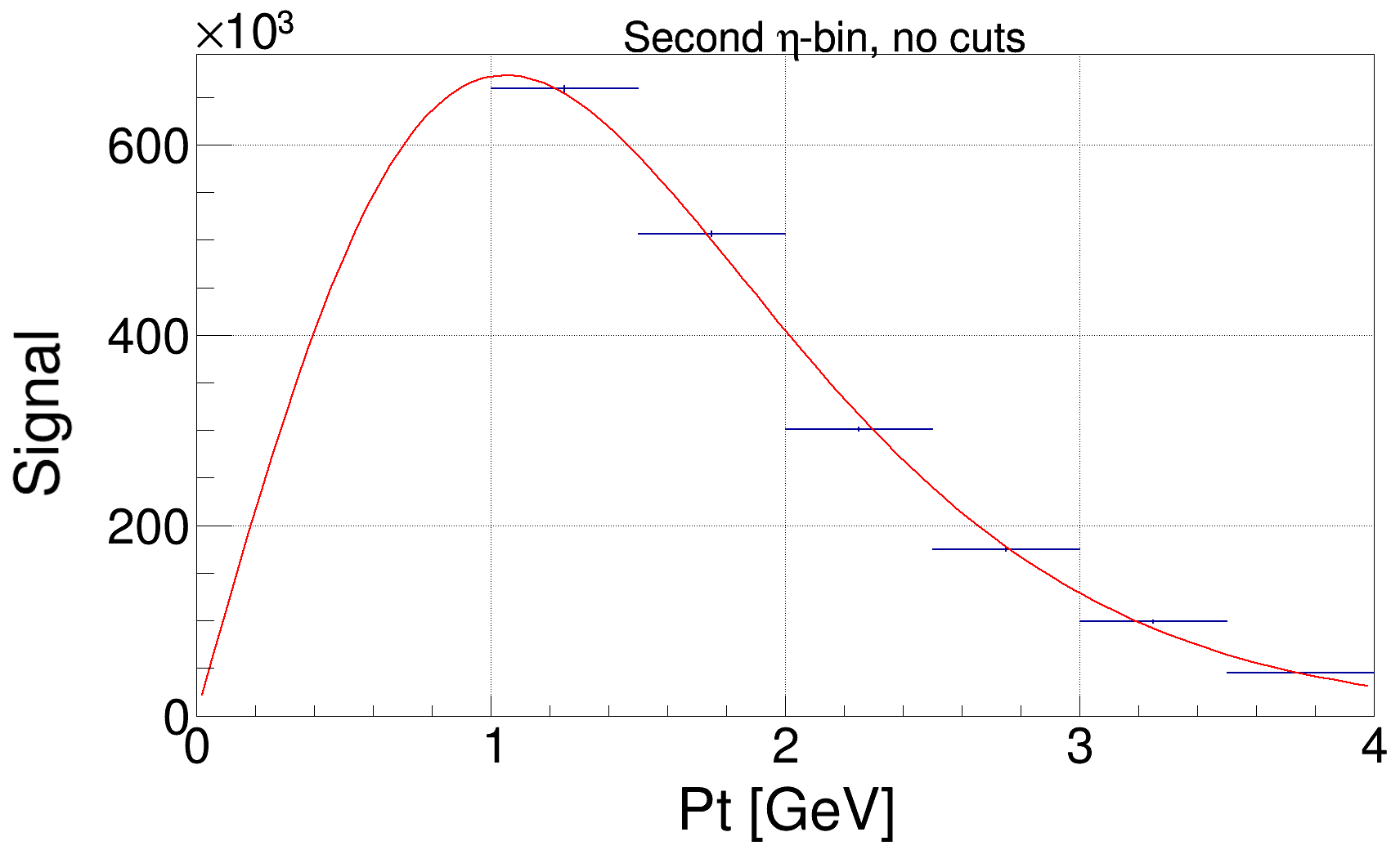 Apply other corrections like branching ratio or trigger efficiency corrections
25
Signal over all |eta|-bins
Luminosity
Various efficiencies
26
27
Thank you for your attention!
Back up
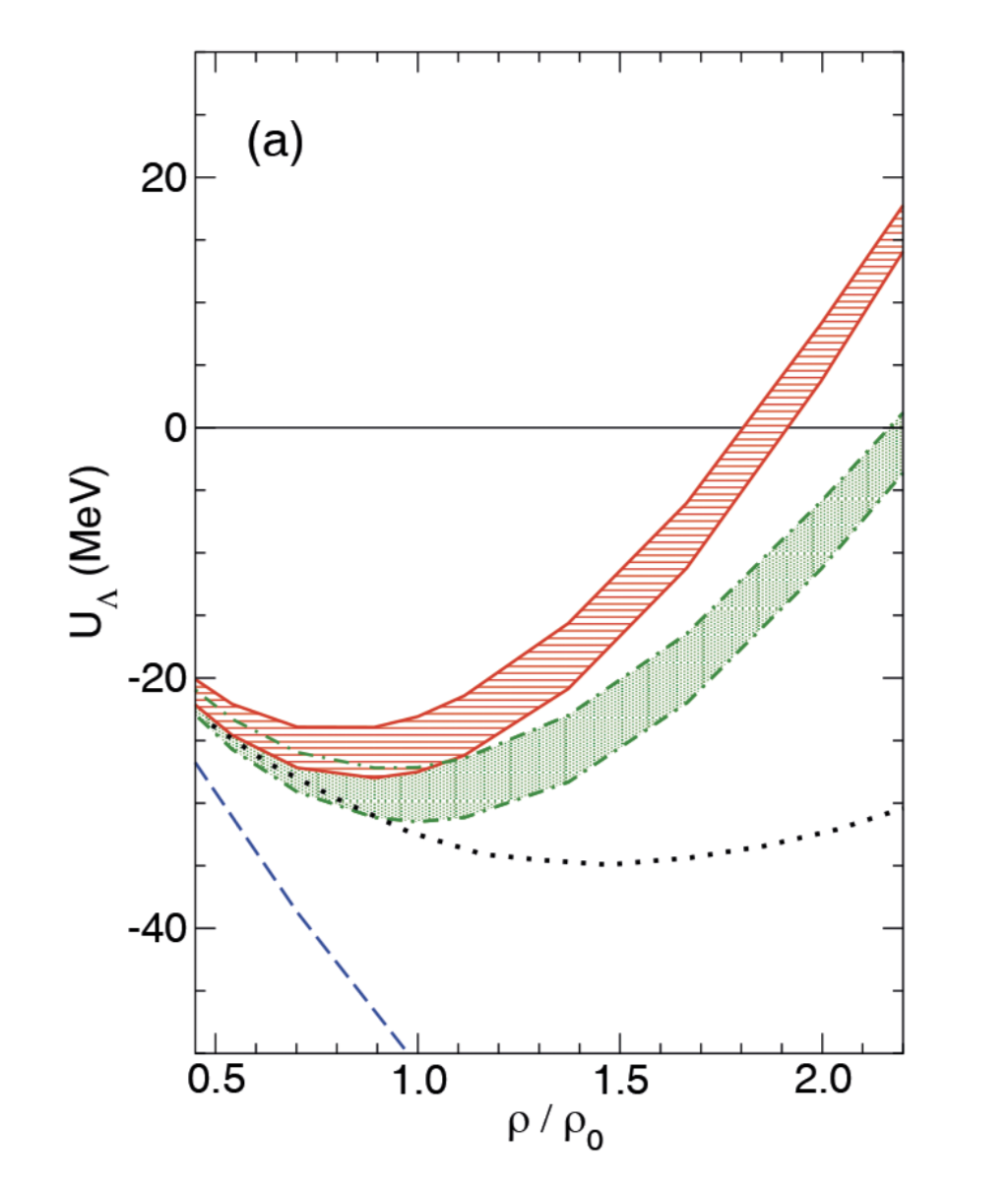 Nuclear Density
Nijmegen NSC97f
Jülich ’04
Euro. Phys. A53, 121 (2017)
30
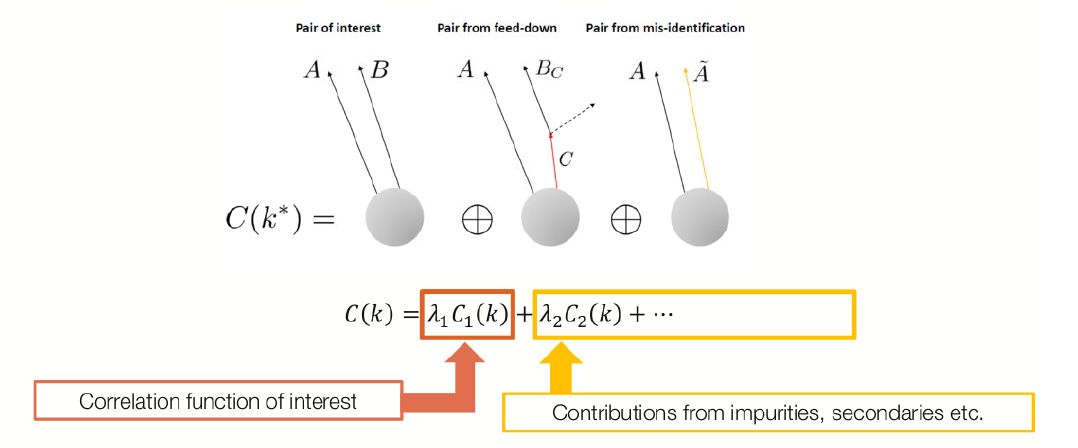 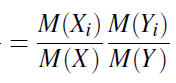 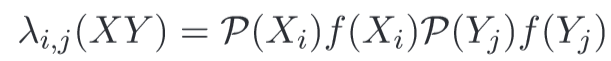 31
pΛ potential variations – phase shift
The Usmani scattering parameters:
withoutpotential
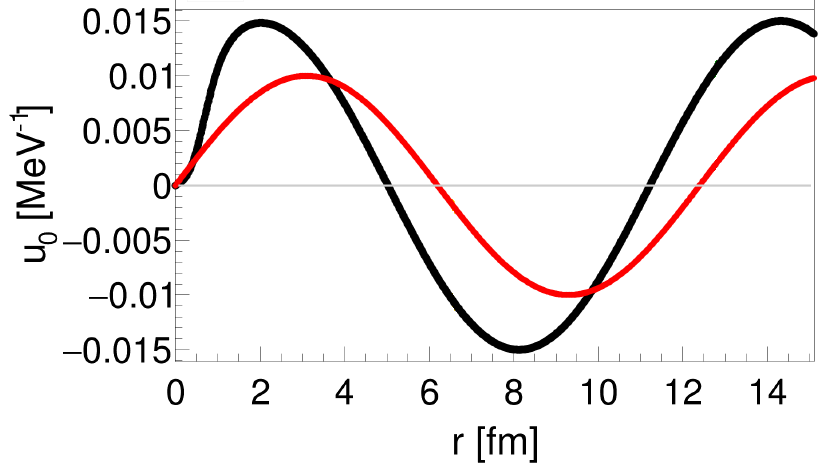 Potential
withpotential
32
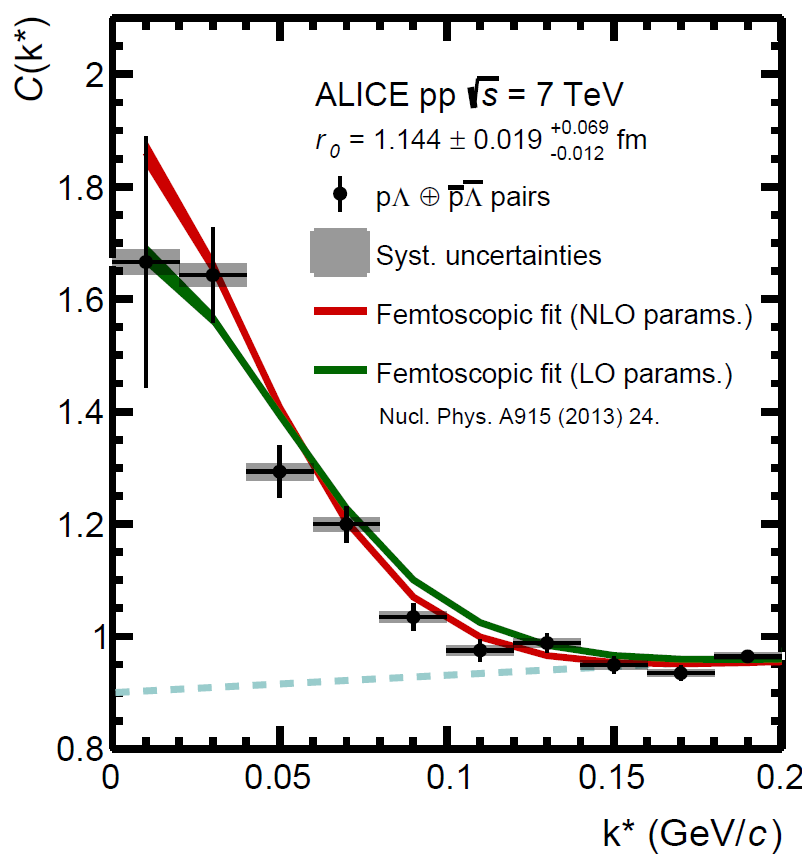 Femtoscopy
Run 1 data set:

Fitted with a linear baseline:




Linear baseline for non-femto effects
33
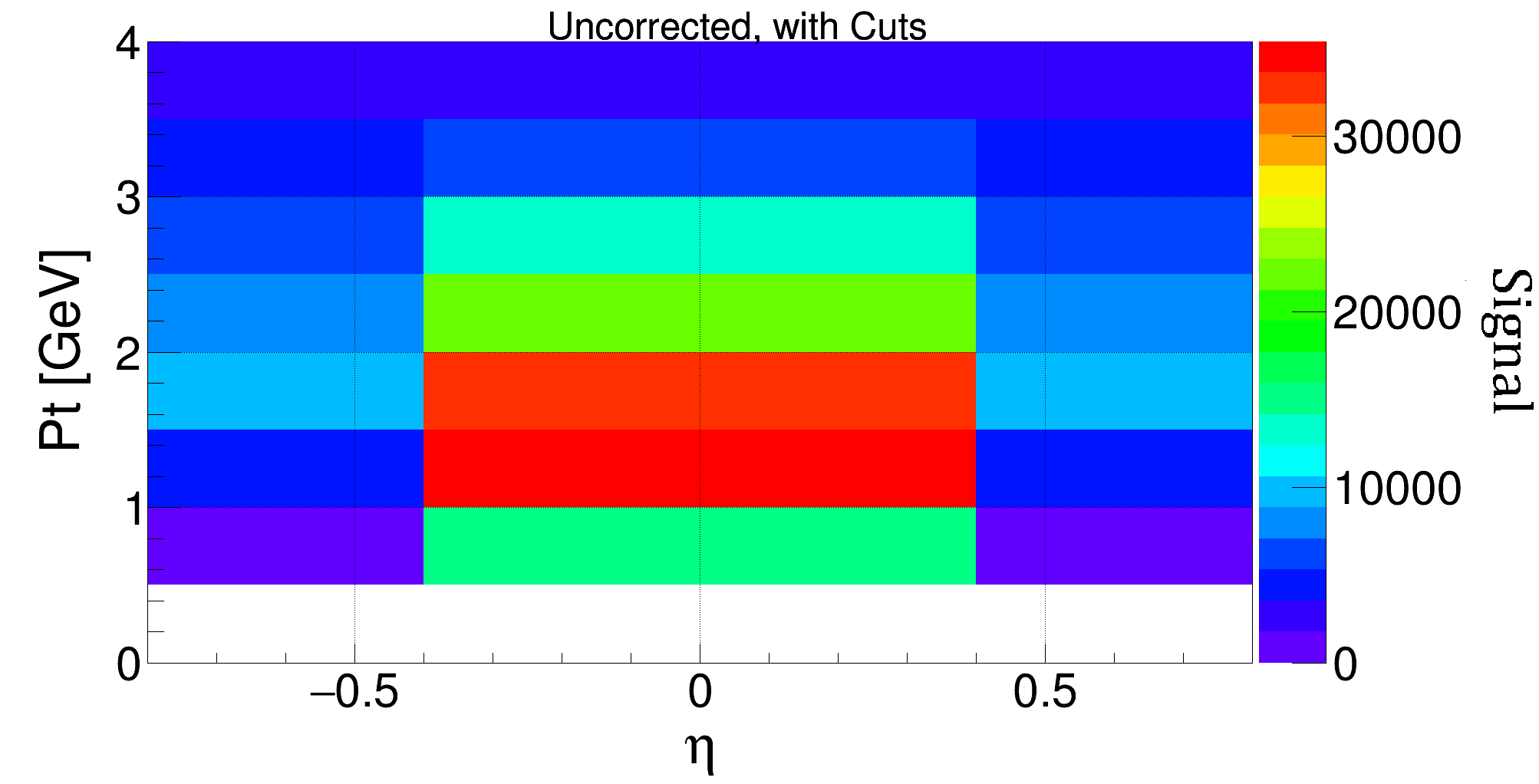 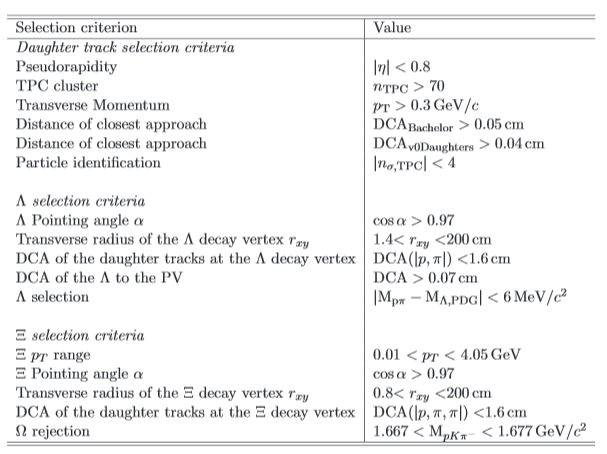 34
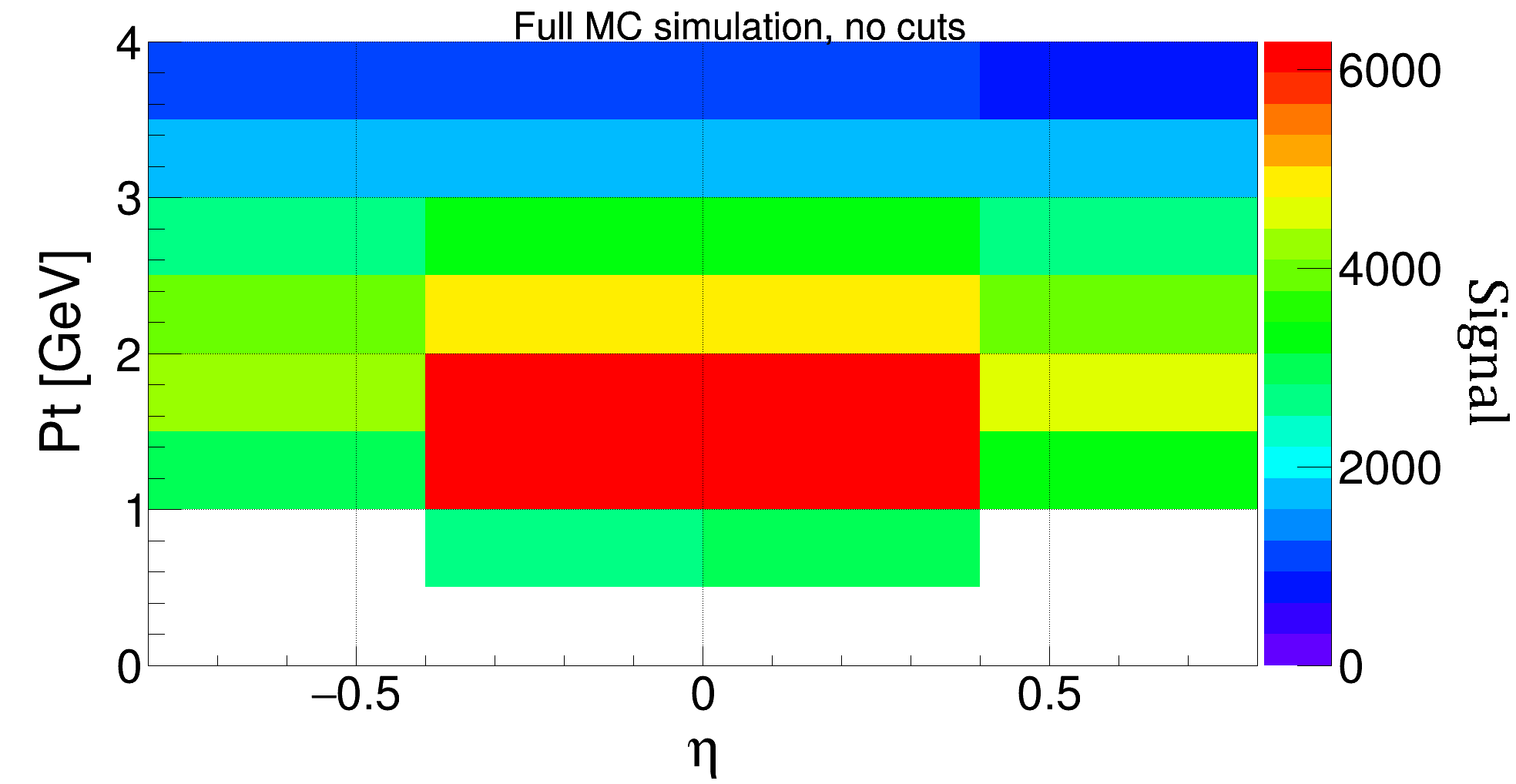 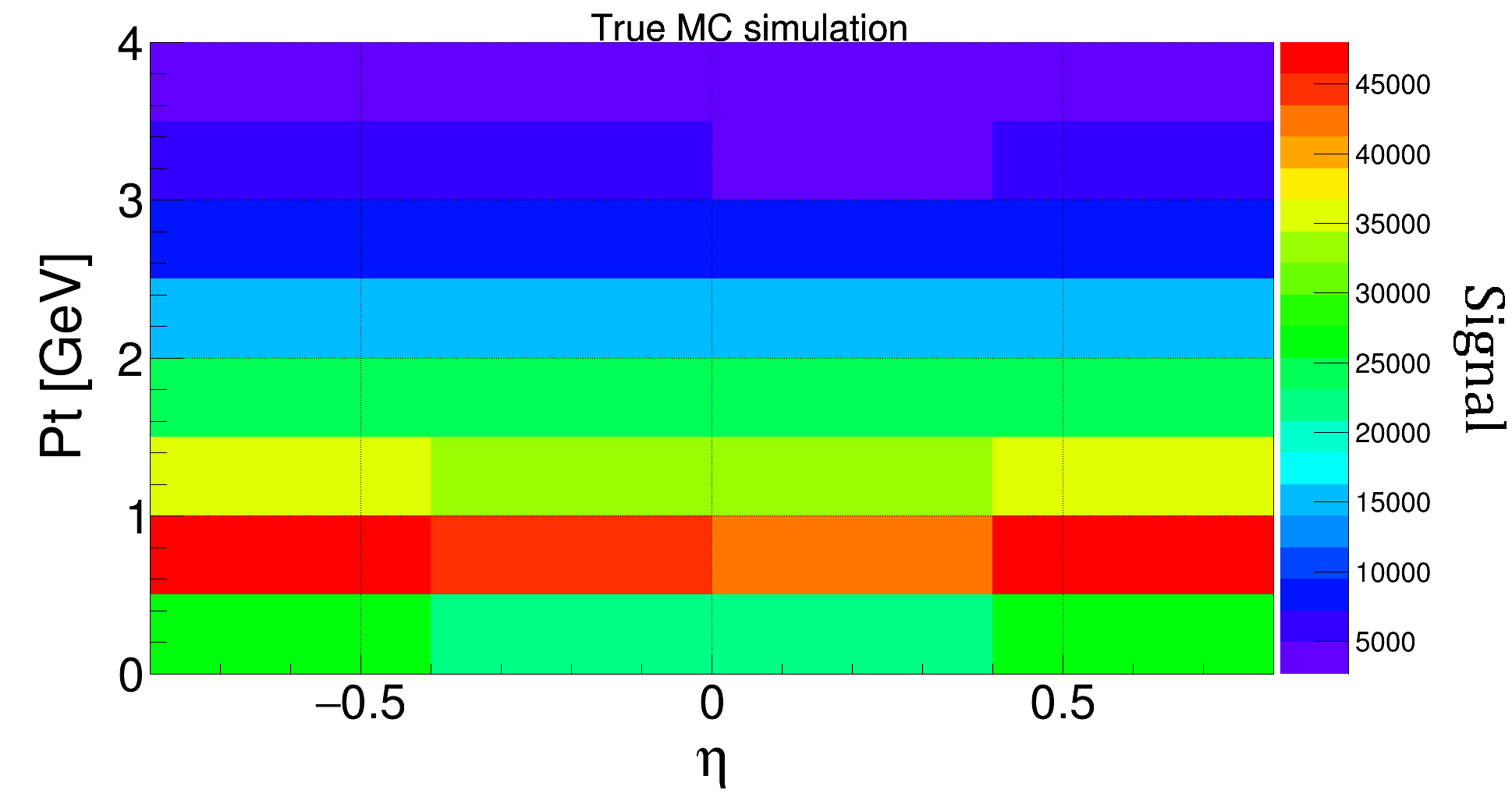 35
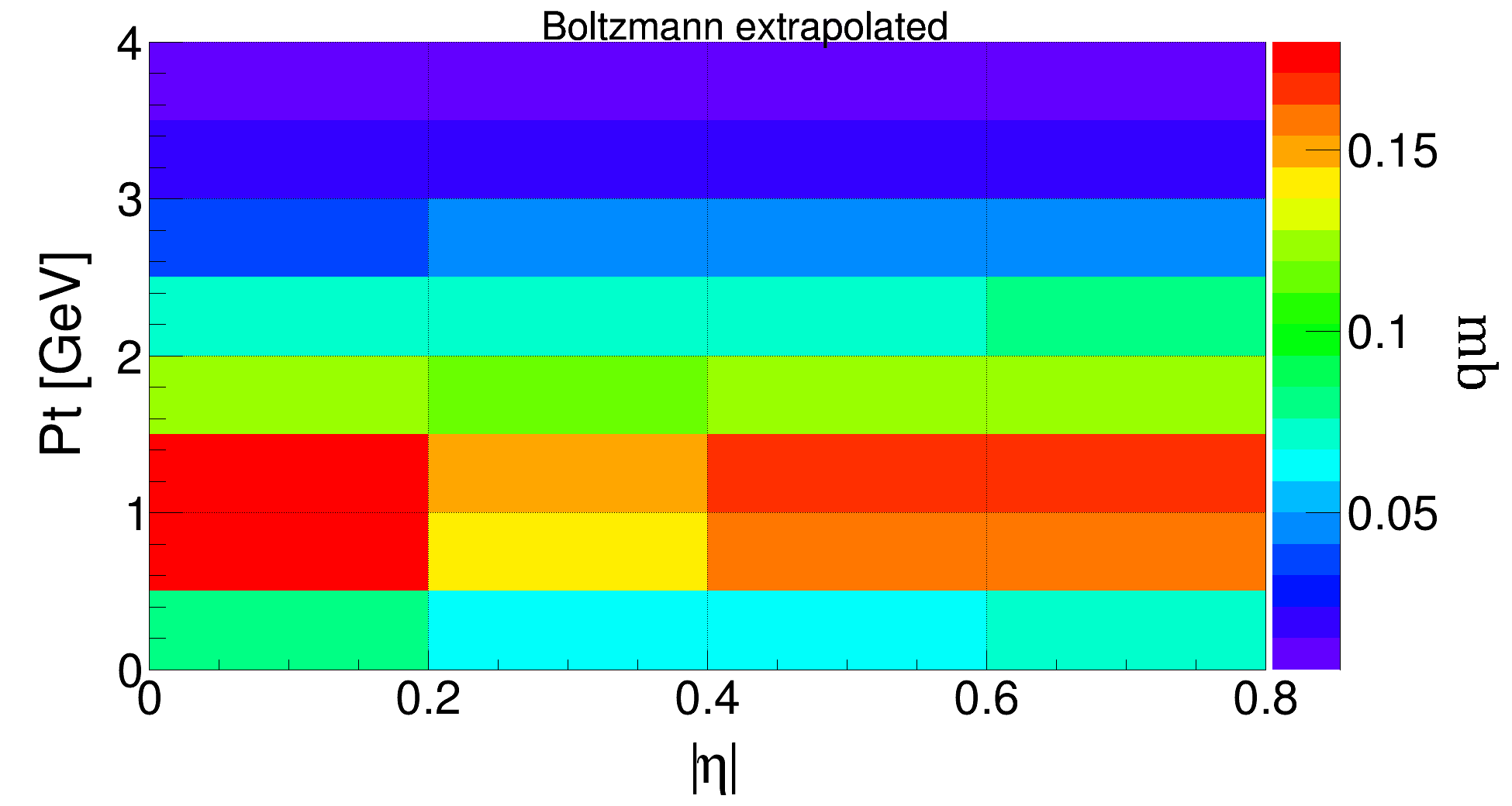 36